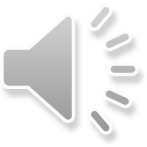 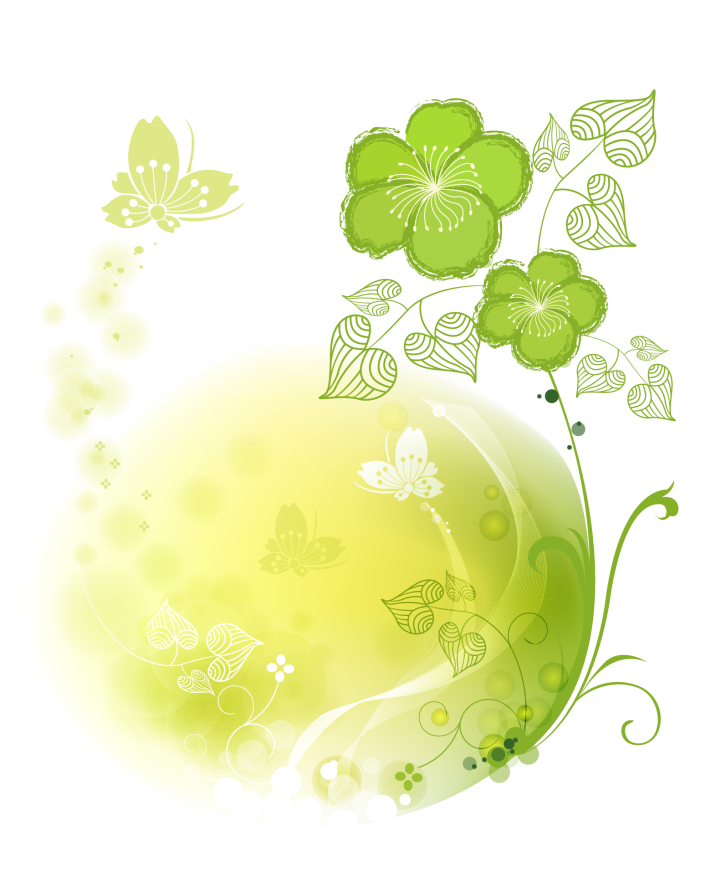 2019
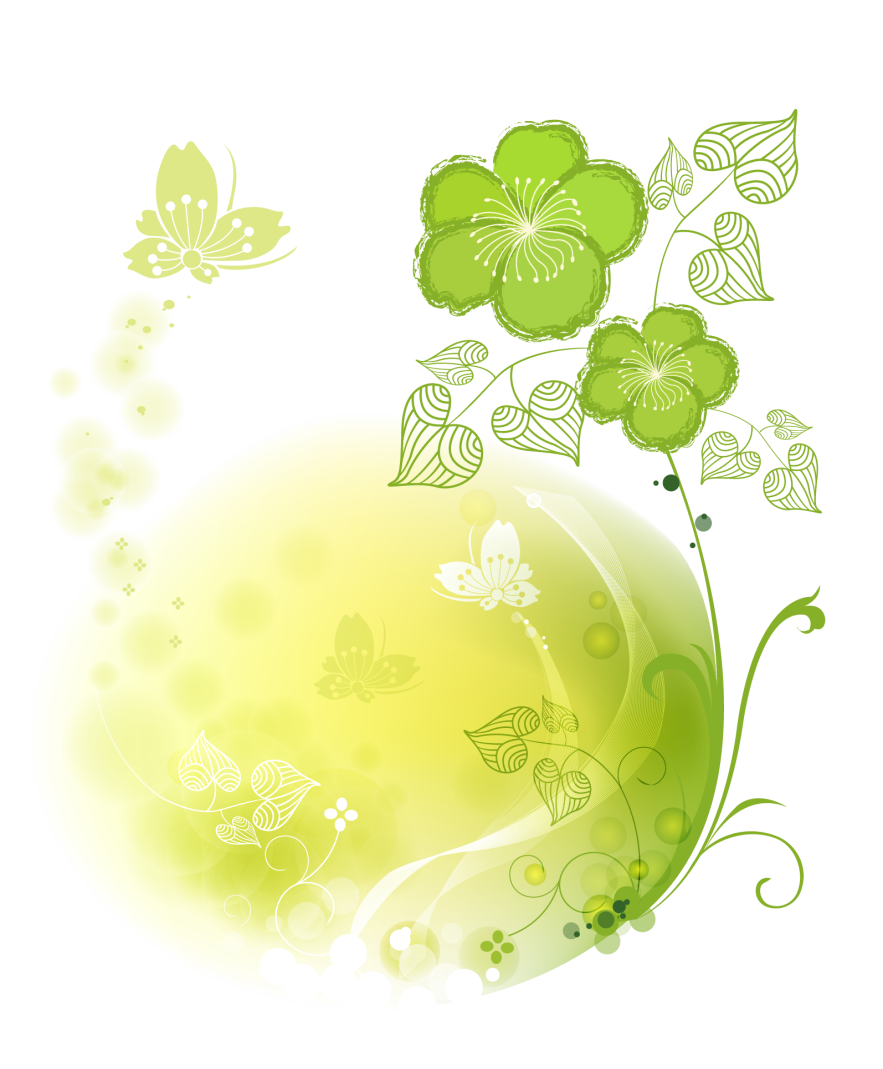 Small fresh generic Template
Name:
Name:
Objective/PREFACE
The years flow, the time flies, in the blink of an eye201XYear's work is drawing to a close.
Looking back on the past year's work, through the joint efforts of all the leadership and staff, the company's operating performance to maintain a good, industry status, social image is increasing, all the work of all-round development.
A new starting point, a new hope. Standing in201XThe starting point of the year, we will inherit and carry forward the advantages of the past work, learn from the experience, discard the shortcomings, full of confidence, with a more sober mind, more vigorous fighting spirit, more vigorous posture and more energy, to our stated goals!
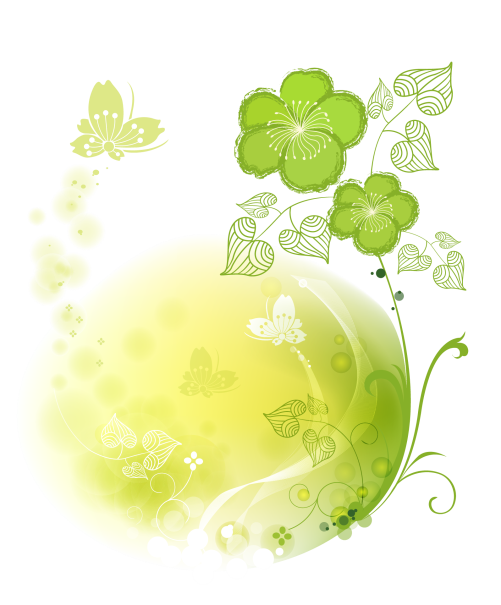 Directory/Contents
01
Click Enter title
Click Enter title
02
Click Enter title
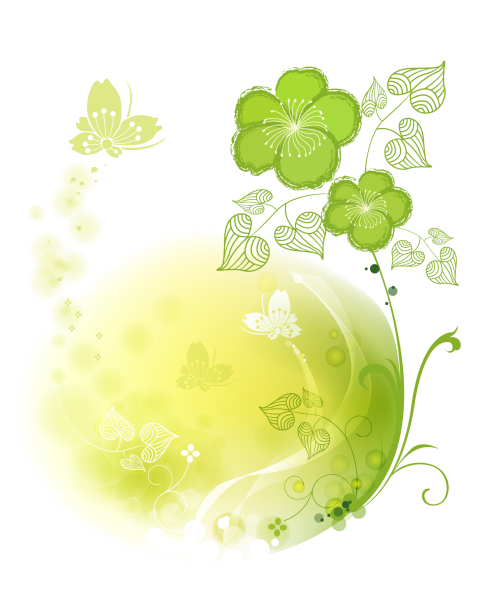 03
Click Enter title
Click Enter title
04
05
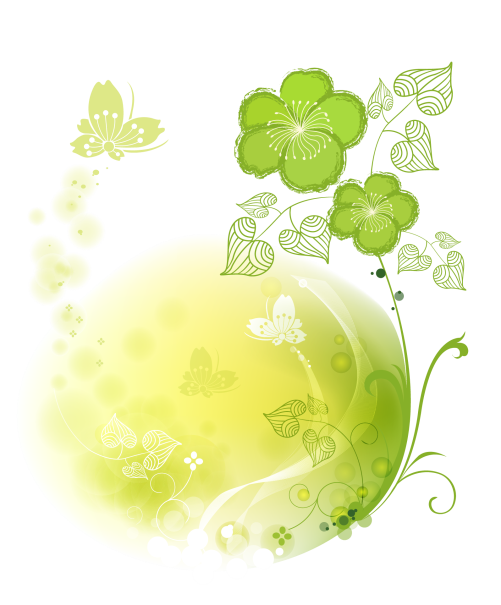 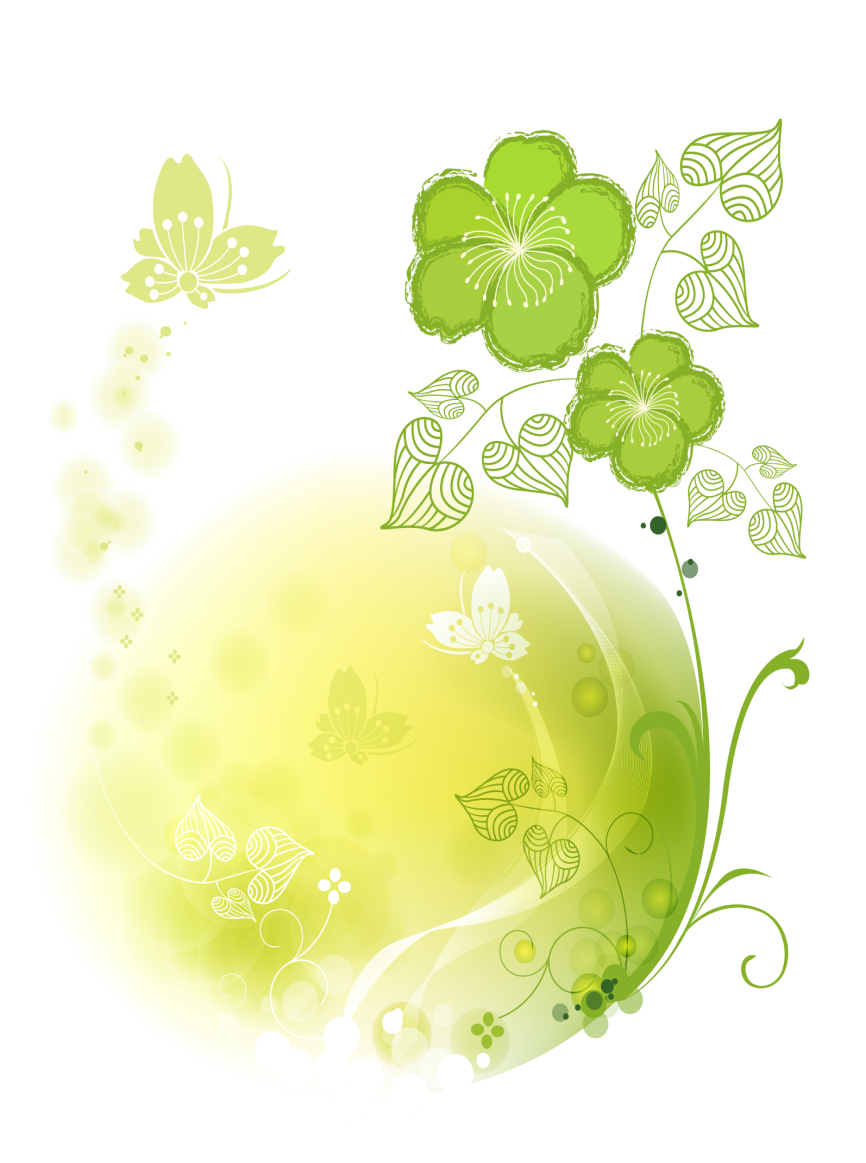 Title
01
Detailed content......Click to enter the specific text of this column, concise description of the sub-item, this is the concept diagram, please modify it according to your specific content.
Title
Title
03
Click to enter the specific text of this column, concise description of the sub-item, please modify it according to your specific content as appropriate.
Title
02
Click to enter the specific text of this column, concise description of the sub-item, please modify it according to your specific content as appropriate.
Input text
Title
01
Click to enter the specific text of this column, concise description of the sub-item, please modify it according to your specific content as appropriate.
Title
04
Click to enter the specific text of this column, concise description of the sub-item, please modify it according to your specific content as appropriate.
Title
Add a title
Your content hits here, or by copying your text, in this boxSelect Paste and choose to keep only text.
Add a title
Your content hits here, or by copying your text, in this boxSelect Paste and choose to keep only text.
Add a title
Your content hits here, or by copying your text, in this boxSelect Paste and choose to keep only text.
Add a title
Your content hits here, or by copying your text, in this boxSelect Paste and choose to keep only text.
Title
Title
Write the content in detail......Click to enter the specific text of this column, concise description of the sub-item, this is the concept diagram, please modify according to your specific content at your discretion
Title
01
Write the content in detail......Click to enter the specific text of this column, concise description of the sub-item, this is the concept diagram, please modify according to your specific content at your discretion
Title
Write the content in detail......Click to enter the specific text of this column, concise description of the sub-item, this is the concept diagram, please modify according to your specific content at your discretion
02
05
Title
Title
Write the content in detail......Click to enter the specific text of this column, concise description of the sub-item, this is the concept diagram, please modify according to your specific content at your discretion
03
04
Title
Write the content in detail......Click to enter the specific text of this column, concise description of the sub-item, this is the concept diagram, please modify according to your specific content at your discretion
Title
01
Title
02
Title
Click Add text Click Add text click Add text
Click Add text Click Add text click Add text
Title
Title
03
04
Click Add text Click Add text click Add text
Click Add text Click Add text click Add text
Title
Title
Title
Title
Title
Phase I
Phase II
Phase III
Phase IV
Click here to add text
Click here to add text
Click here to add text
Click here to add text
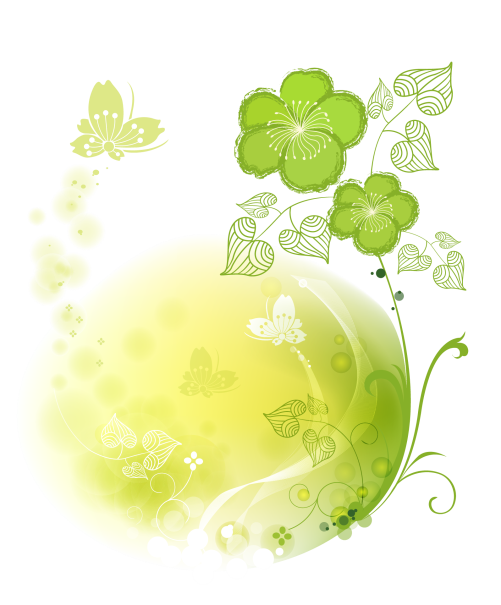 Completion of work
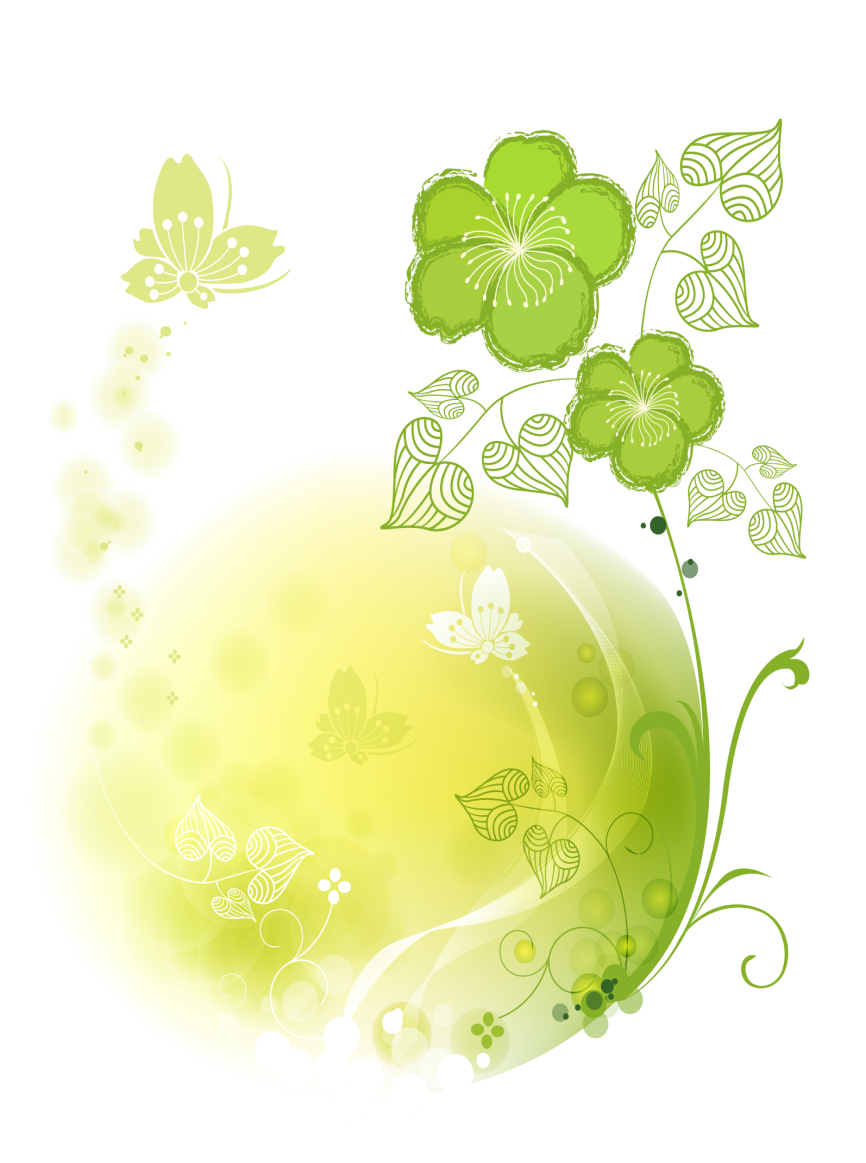 02
Detailed content......Click to enter the specific text of this column, concise description of the sub-item, this is the concept diagram, please modify it according to your specific content.
Title
01
Click Add Title
Your content hits here, or by copying your text, in this boxSelect Paste and choose to keep only text.
Click Add Title
Your content hits here, or by copying your text, select paste in this box and choose to keep only text.
Click Add Title
Your content hits here, or by copying your text, in this boxSelect Paste and choose to keep only text.
02
03
Title
Click Enter title
Click Enter title
Click Enter title
Click Enter title
Write the content in detail......Click to enter the specific text of this column, concise description of the sub-item, this is the concept diagram, please modify it according to your specific content.
Write the content in detail......Click to enter the specific text of this column, concise description of the sub-item, this is the concept diagram, please modify it according to your specific content.
Write the content in detail......Click to enter the specific text of this column, concise description of the sub-item, this is the concept diagram, please modify it according to your specific content.
Write the content in detail......Click to enter the specific text of this column, concise description of the sub-item, this is the concept diagram, please modify it according to your specific content.
Title
Write the content in detail......Click to enter the specific text of this column, concise description of the sub-item, this is the concept diagram, please modify according to your specific content at your discretion
Add a title
1
2
3
Write the content in detail......Click to enter the specific text of this column, concise description of the sub-item, this is the concept diagram, please modify according to your specific content at your discretion
Add a title
Add a title
Write the content in detail......Click to enter the specific text of this column, concise description of the sub-item, this is the concept diagram, please modify according to your specific content at your discretion
Title
Fill in the text
Click here to add text Click here to add text Click here to add text Click here to add text Click here to add text Click here to add text Click here to add text
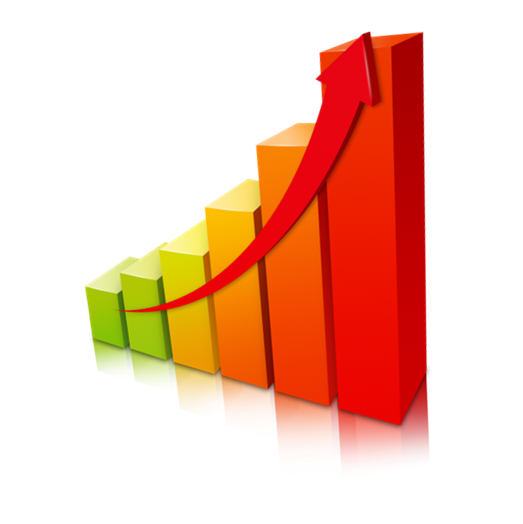 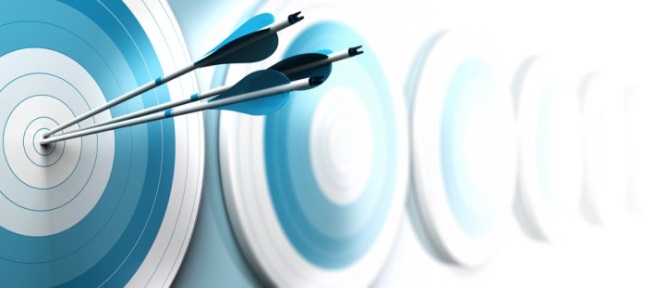 Fill in the text
Fill in the text
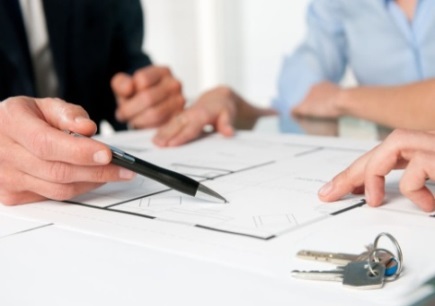 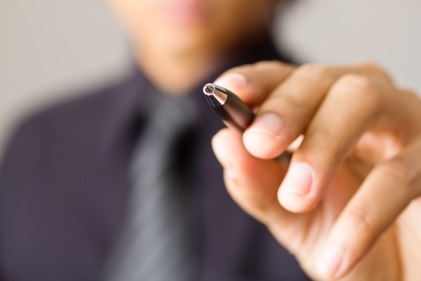 Title
Title
Click to enter the specific text of this column, concise description of the sub-item, this is the concept diagram, please modify it according to your specific content.
Text
Title
Click to enter the specific text of this column, concise description of the sub-item, this is the concept diagram, please modify it according to your specific content.
Text
Title
Title
Click to enter the specific text of this column, concise description of the sub-item, this is the concept diagram, please modify it according to your specific content.
Title
Title
Click to enter the specific text of this column, concise description of the sub-item, this is the concept diagram, please modify it according to your specific content.
Title
Title
Click to enter the specific text of this column, concise description of the sub-item, this is the concept diagram, please modify it according to your specific content.
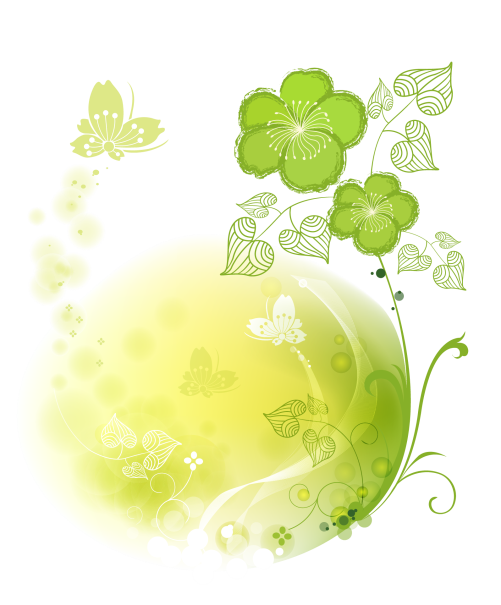 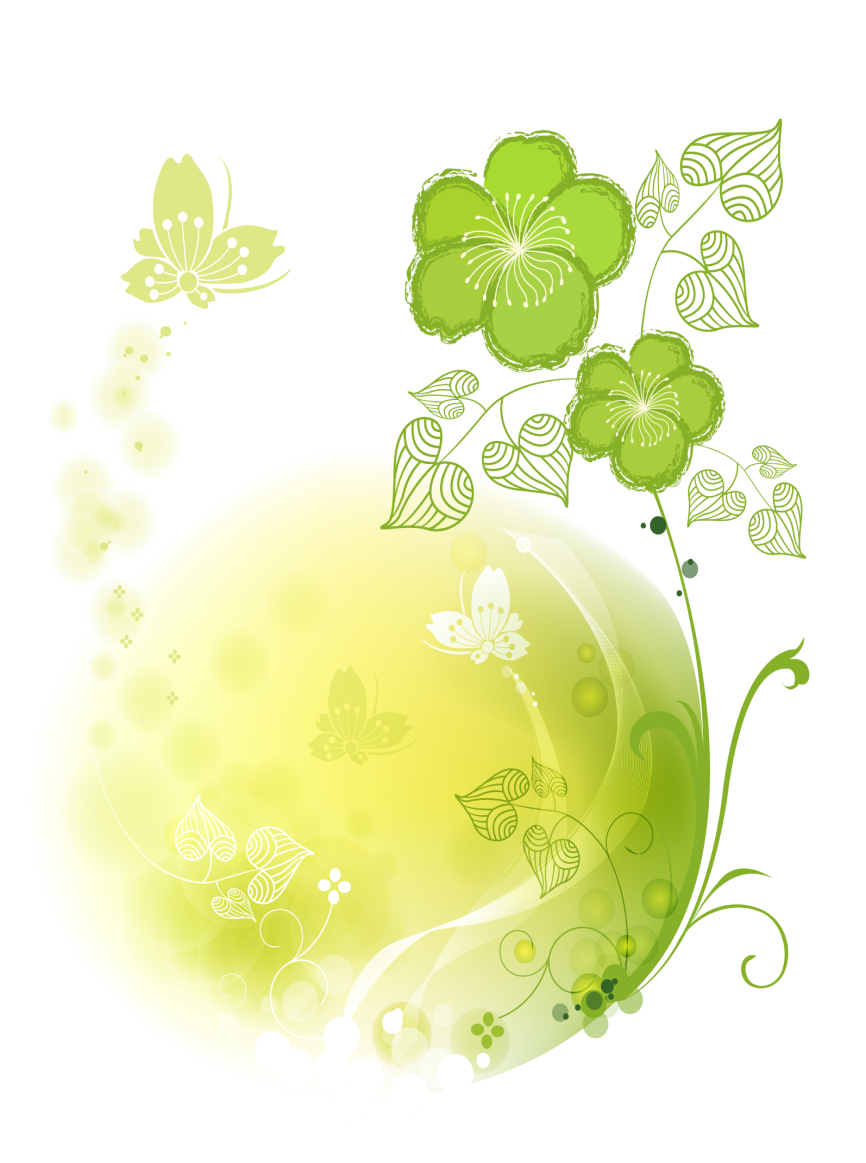 Successful Project Showcase
03
Detailed content......Click to enter the specific text of this column, concise description of the sub-item, this is the concept diagram, please modify it according to your specific content.
Title
Write content......Click to enter the specific text of this column, concise description of the sub-item, this is the concept diagram, please modify it according to your specific content.
Add to
Keyword
Add to
Keyword
Add to
Keyword
Add to
Keyword
Title
Title
Title
Title
Title
Title
Write the content in detail......Click to enter the specific text of this column, concise description of the sub-item, this is the concept diagram, please modify it according to your specific content.
Title
Q1       Click Enter your question title text content ?
Write the content in detail......Click to enter the specific text of this column, concise description of the sub-item, this is the concept diagram, please modify it according to your specific content.
Q2       Click Enter your question title text content ?
Write the content in detail......Click to enter the specific text of this column, concise description of the sub-item, this is the concept diagram, please modify it according to your specific content.
Title
Click to fill in the text
98%
Click to fill in the text
Click here to add text
Click to fill in the text
2010
2011
2012
2013
2014
2015
Title
Advantage
Disadvantage
S
W
Add a detailed text description here, suggested to be relevant to the title and in line with the overall language style, the language description as concise and vivid as possible.
Add a detailed text description here, suggested to be relevant to the title and in line with the overall language style, the language description as concise and vivid as possible.
Opportunity
Risk
O
T
Add a detailed text description here, suggested to be relevant to the title and in line with the overall language style, the language description as concise and vivid as possible.
Add a detailed text description here, suggested to be relevant to the title and in line with the overall language style, the language description as concise and vivid as possible.
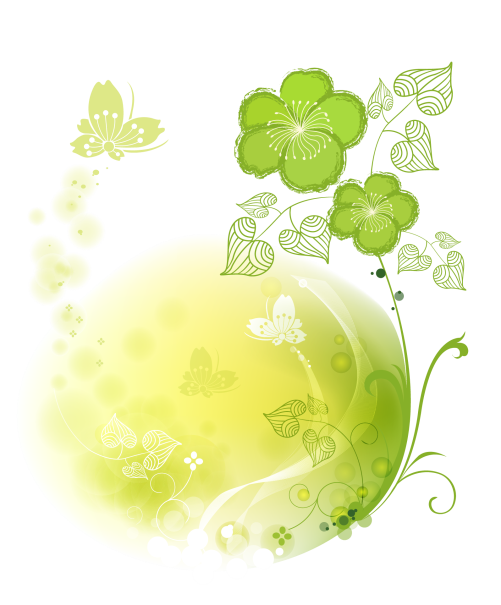 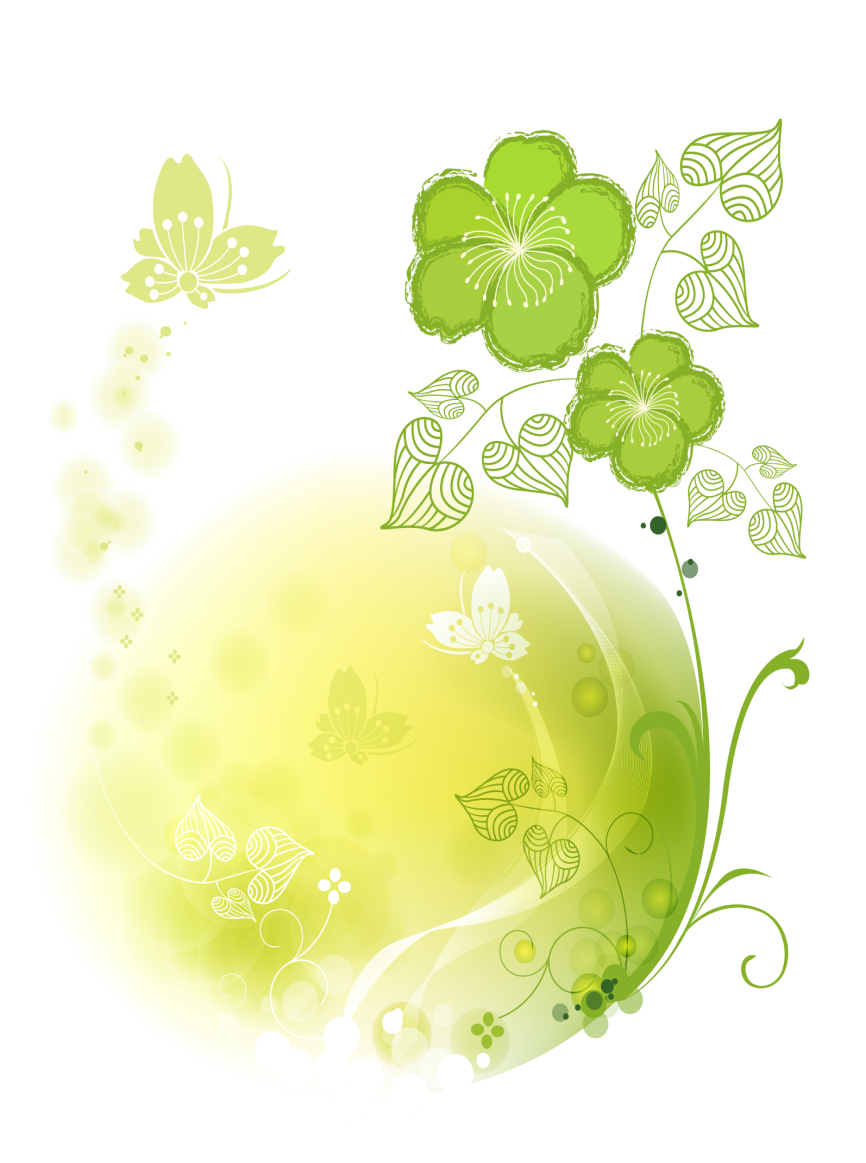 There are shortcomings in the work
04
Detailed content......Click to enter the specific text of this column, concise description of the sub-item, this is the concept diagram, please modify it according to your specific content.
Title
50%
23%
Sales increased throughout the year50%
Signing success rate up to90%
Increased profits of the company23%
90%
Edit data Scale Click Data, right button, edit data, enter data can be
Edit data Scale Click Data, right button, edit data, enter data can be
Edit data Scale Click Data, right button, edit data, enter data can be
Title
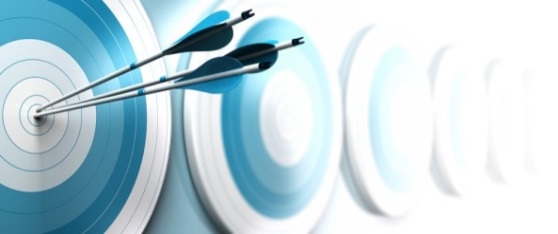 Click the Fill title
Click Fill in text content
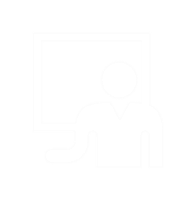 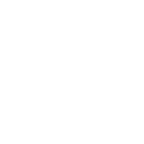 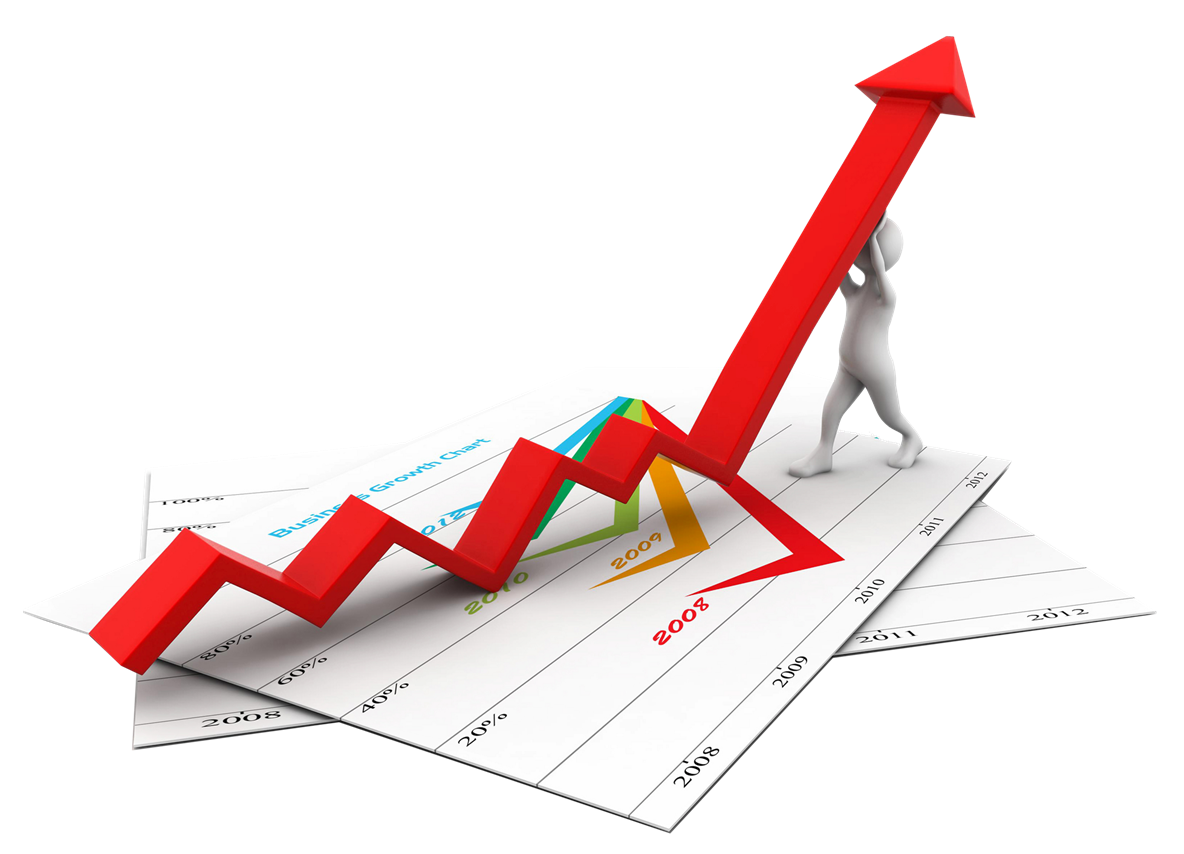 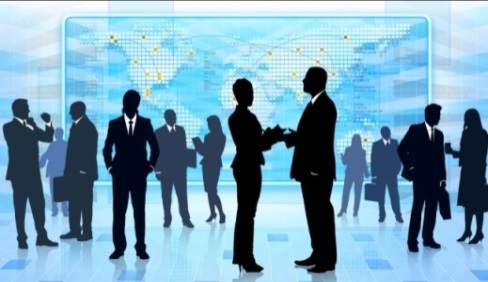 Click the Fill title
Click Fill in text content
Click the Fill title
Click here to add text Click here to add text 
Click here to add text Click here to add text
Title
Title
Title
Here you can add the main content here you can add the main content
Here you can add the main content here you can add the main content
Click Add Presentation content title
Here you can add the main content here you can add the main content
Here you can add the main content here you can add the main content
Title
Title
Title I
Heading III
Heading II
Heading IV
Title
90
Click here to add text Click here to add text
70
Click here to add text Click here to add text
60
Click here to add text Click here to add text
50
Click here to add text Click here to add text
2012
2013
2014
2015
Title
AClick the Fill title
Click here to add text Click here to add text Click here to add text Click here to add text Click here to add text
（Two）Click the Fill title
Click here to add text Click here to add text Click here to add text Click here to add text Click here to add text
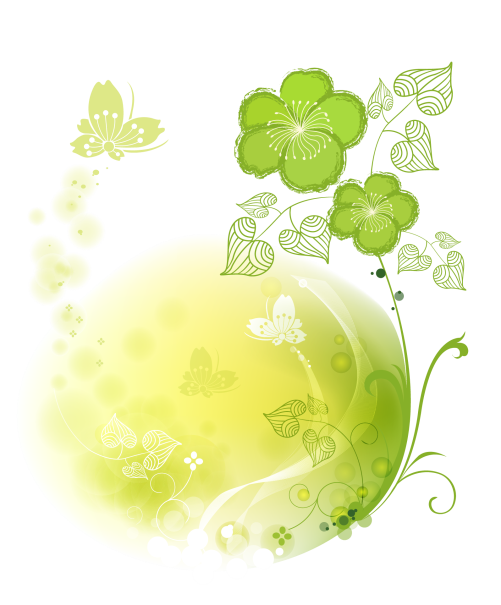 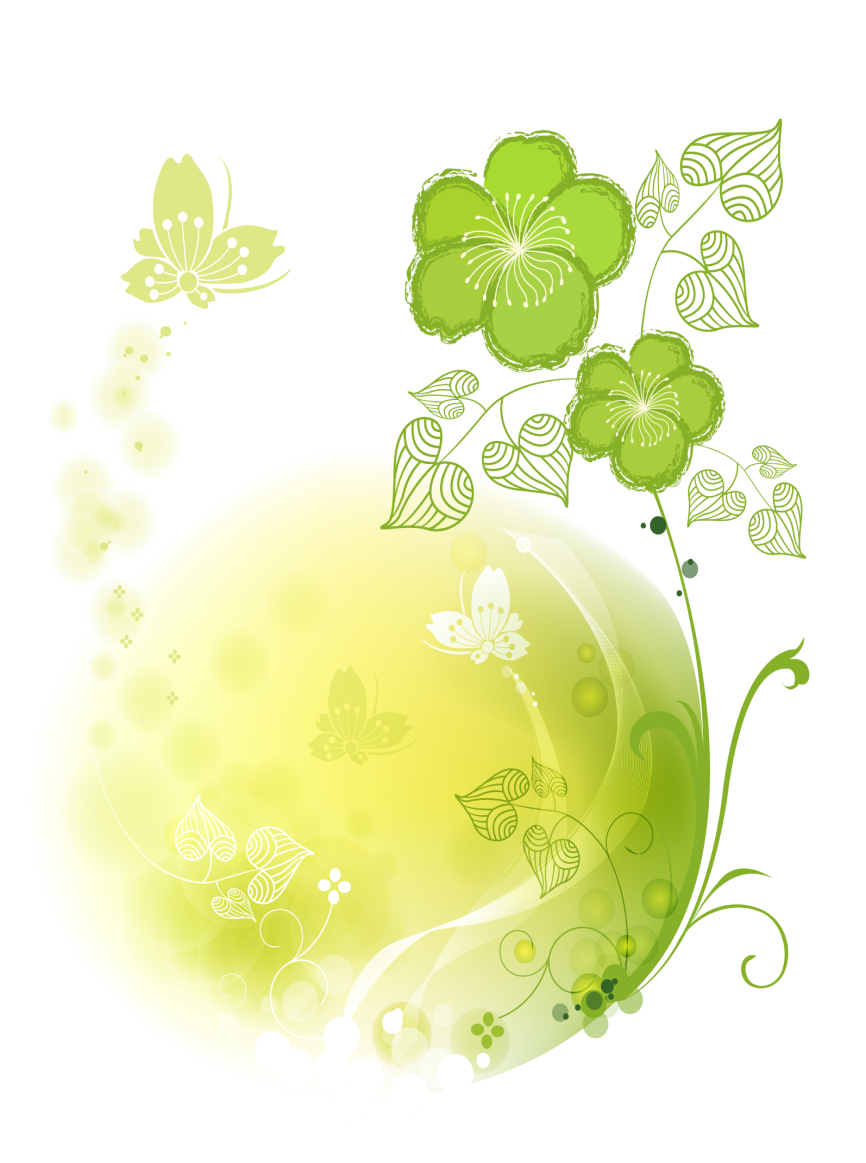 Work plan for next year
05
Detailed content......Click to enter the specific text of this column, concise description of the sub-item, this is the concept diagram, please modify it according to your specific content.
Title
Click the Fill title

Click Fill in text content
Click the Fill title

Click Fill in text content
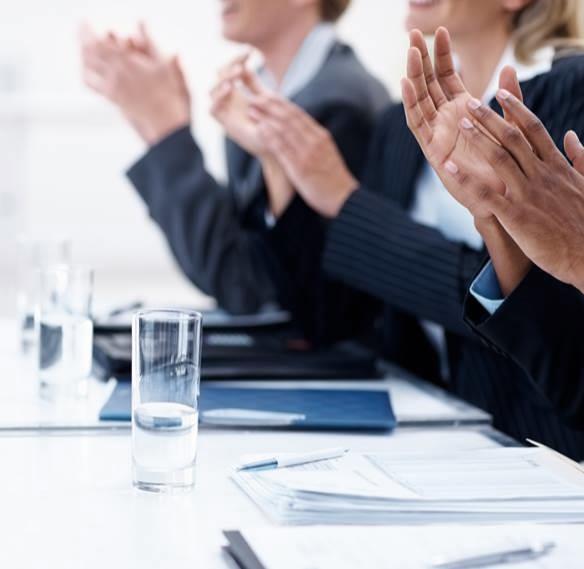 Click the Fill title

Click Fill in text content
Title
Your content hits here, or by copying your text, select paste in this box and choose to keep only text.
Add a title
Supplemental text
Add to
Title
Your content hits here, or by copying your text, select paste in this box and choose to keep only text.
Add a title
Supplemental text
Supplemental text
Your content hits here, or by copying your text, select paste in this box and choose to keep only text.
Add a title
Title
Click Fill Text
Click Fill Text
Click Fill Text
Click Fill Text
Title
Click Add Text to click Add text
Click Add Text to click Add text
Click Add Text
Add a title
Add a title
Click Add Text to click Add text
Click Add Text to click Add text
Fill in the title
Title
01
02
03
04
Click this input title
Click this input title
Click this input title
Click this input title
Click this input text
Click this input text
Click this input text
Click this input text
Click here to add text Click here to add text Click here to add text Click here to add text Click here to add text click here to add
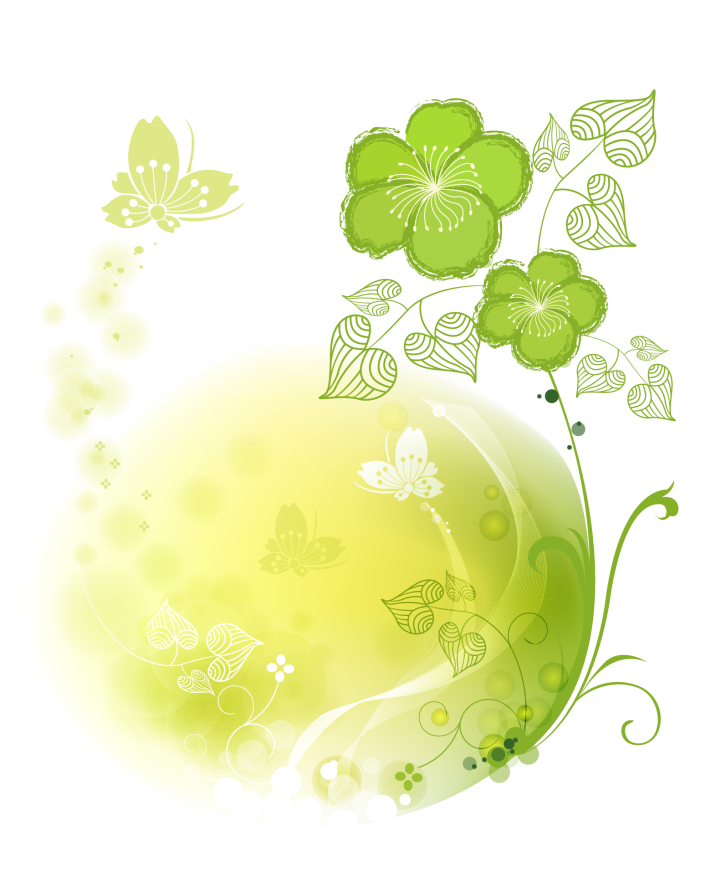 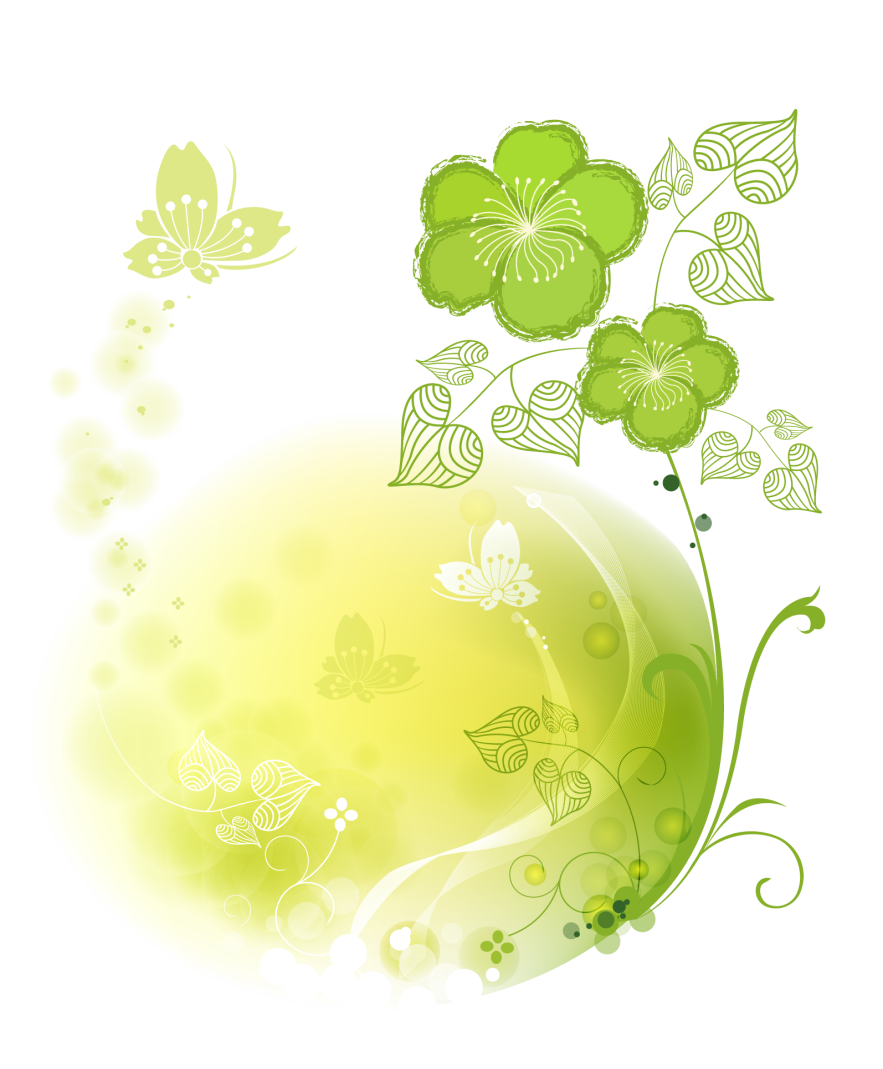 Thank
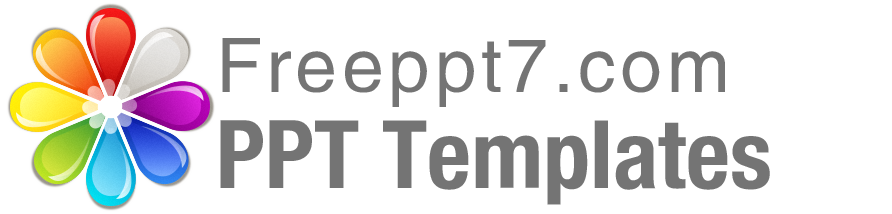 Best PPT templates for free download
Https://www.freeppt7.com